Family PartnershipsThe Impact Of Engagement
“Family Engagement in Highline Public Schools means trusting relationships, open communication, and opportunities for families and schools to partner in their students’ learning.”
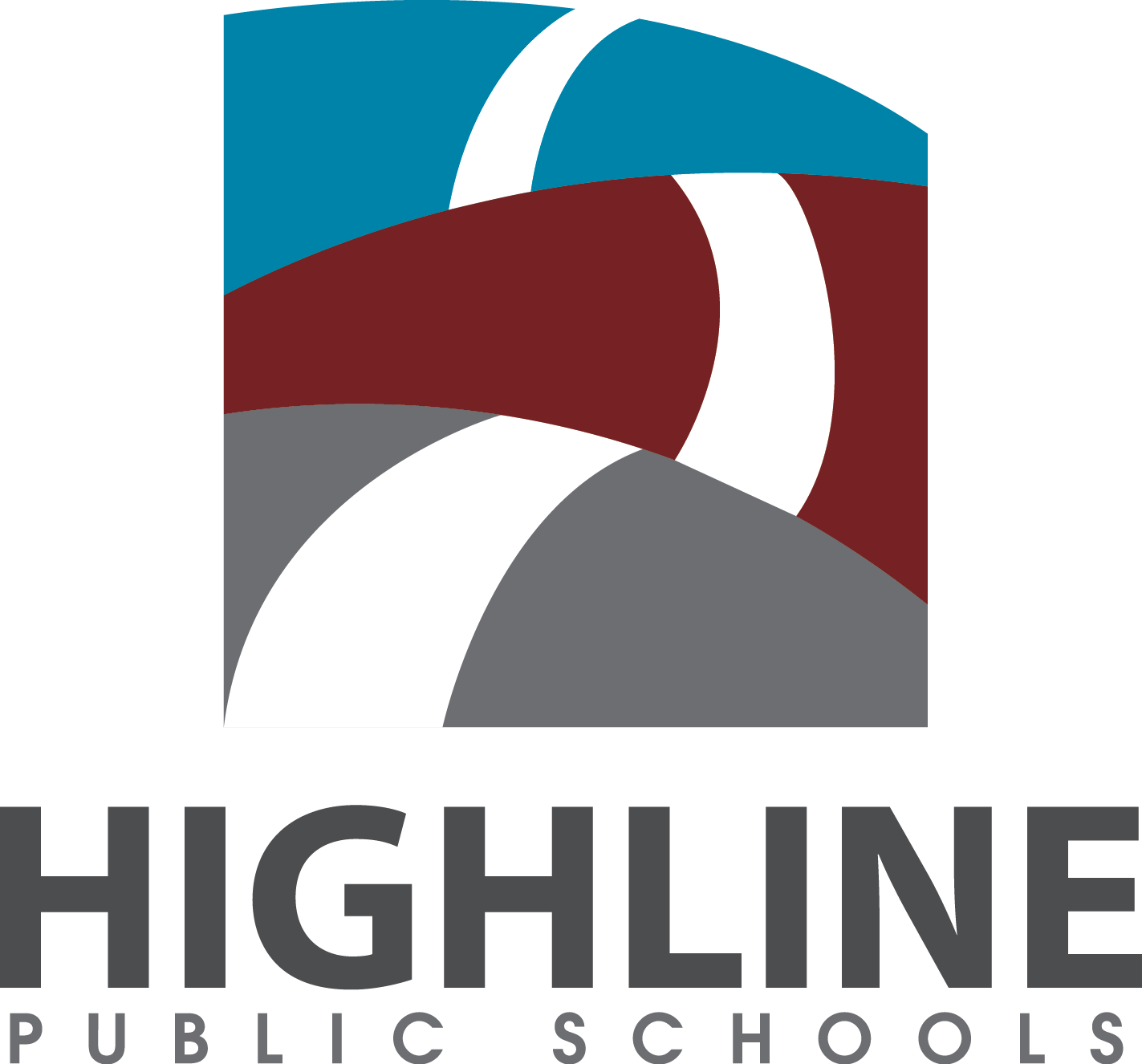 Does Family Engagement Matter? 

Video
https://www.youtube.com/watch?v=_IflFuzH30g&feature=youtu.be
The Impact of Family Engagement on Student Success
Do you believe this and why?What or how would this look in your classroom?
Partnering with Families Will:
Contribute to your sense of accomplishment as a teacher.
Reduce your feelings of isolation – your families can act as a source of strength for you as a community that supports your work and goals of student achievement.
Break down the race and class hierarchies that have historically dominated and prevented healthy and respectful family-school relationships.
Create a productive team of allies that surround and support the child and you as the teacher. 
Cultivate mutual respect and trust between home and school, so when challenges do arise, they are much more easily resolved.
Transform the instinct to be defensive and break down the us-versus-them dynamic.
Reflection
Think about a time when you partnered with  a family to support a student in your classroom and the impact it had on the child, on the family, and on your teaching. Then consider: What aspects of family engagement in your classroom do you hope to grow and improve?
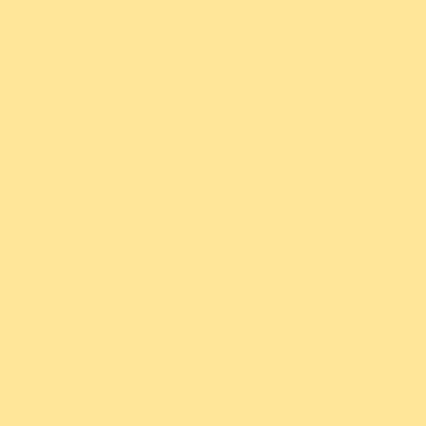 Opportunity In Distance & Hybrid Learning
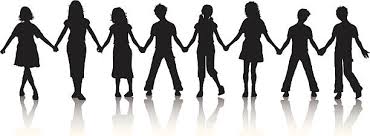